Путешествие
 в страну Витаминию
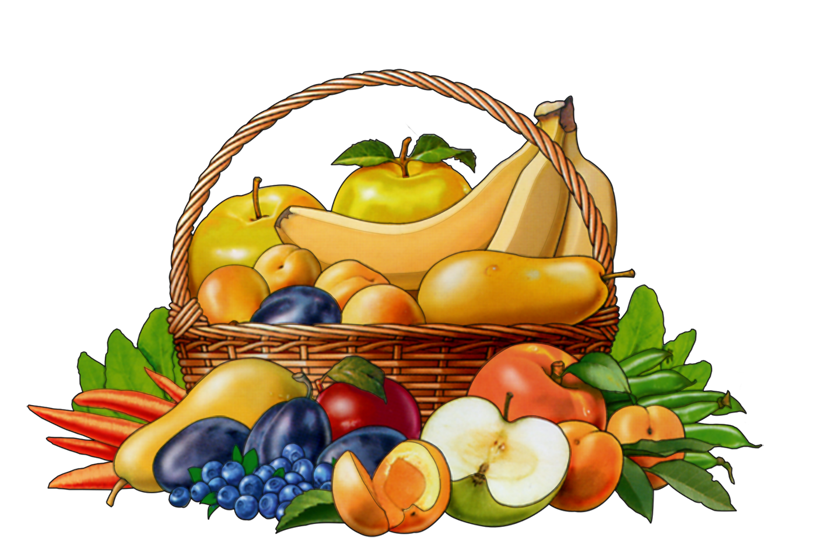 ВИТАМИНЫ
В переводе это слово означает «носители жизни».
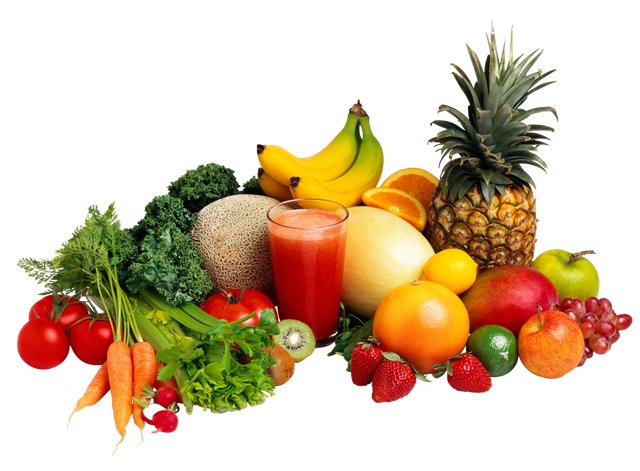 Без витаминов жить нельзя!
Они – надежные друзья!
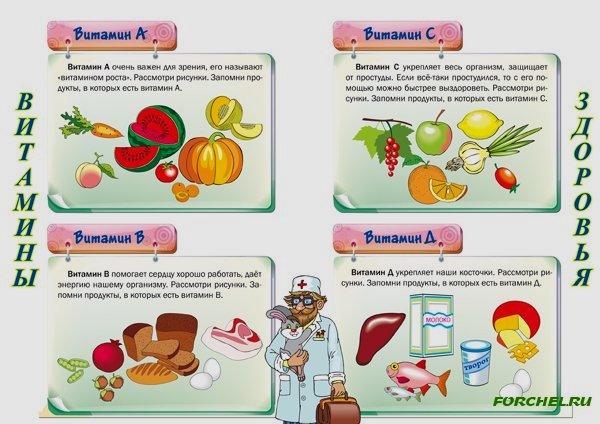 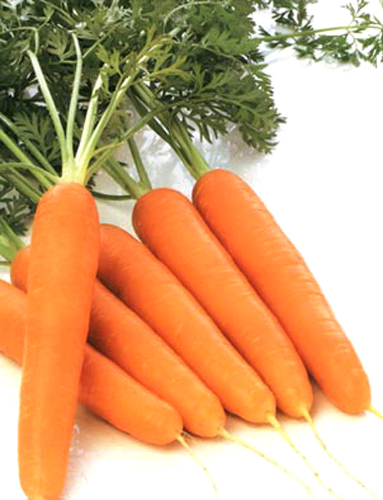 А
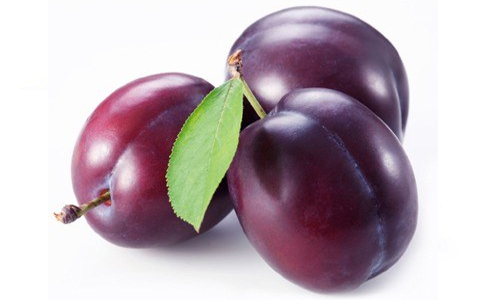 витамин
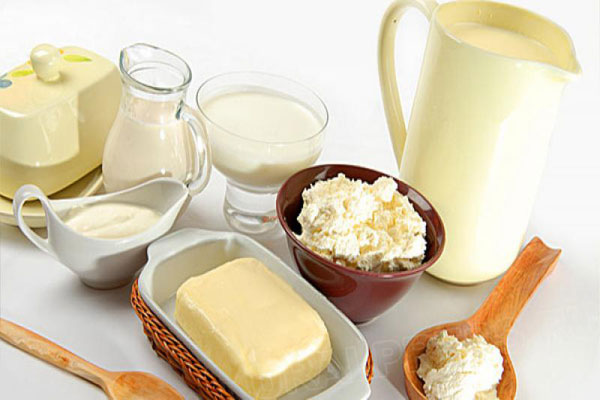 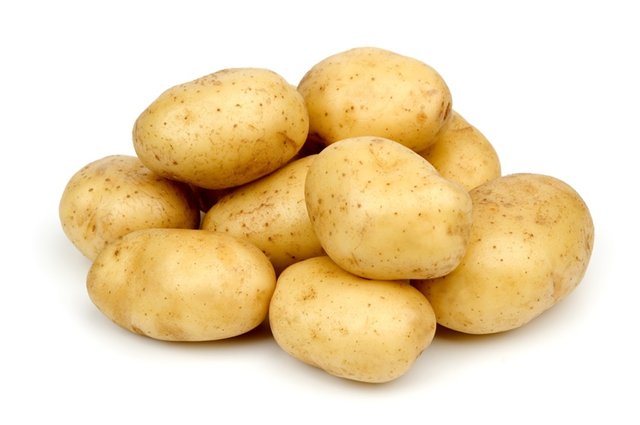 В
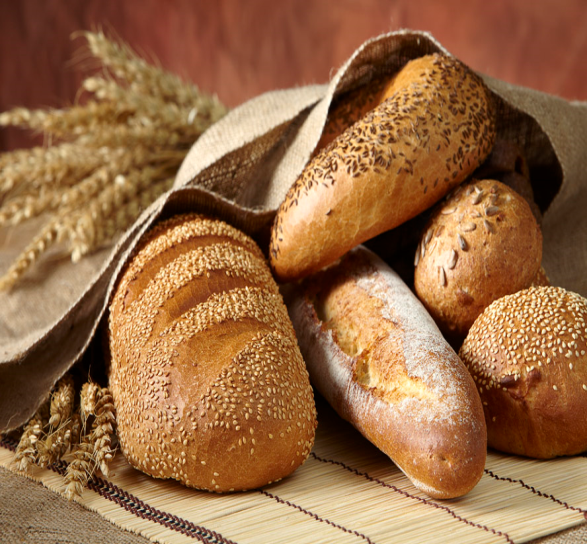 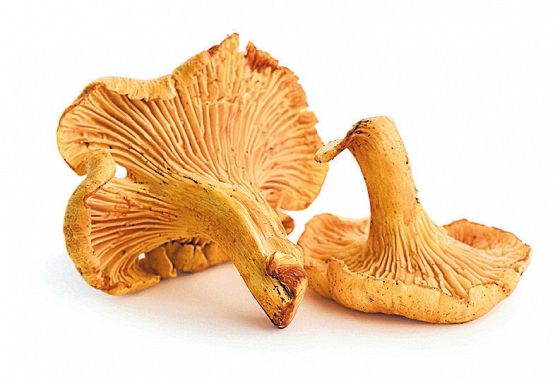 витамин
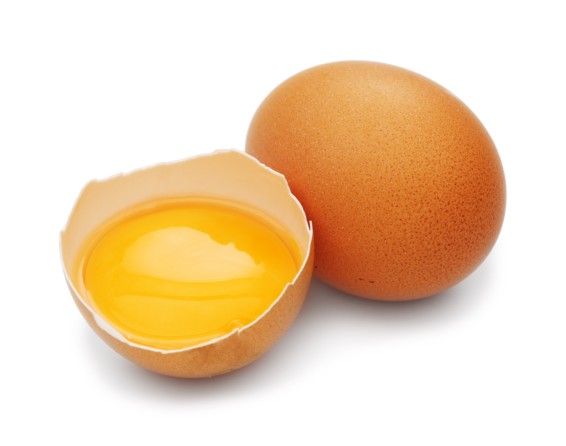 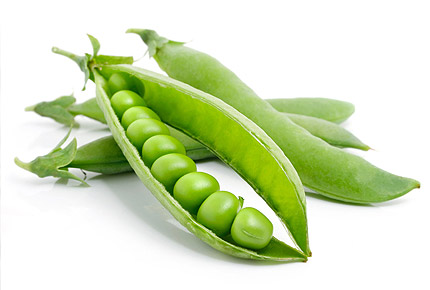 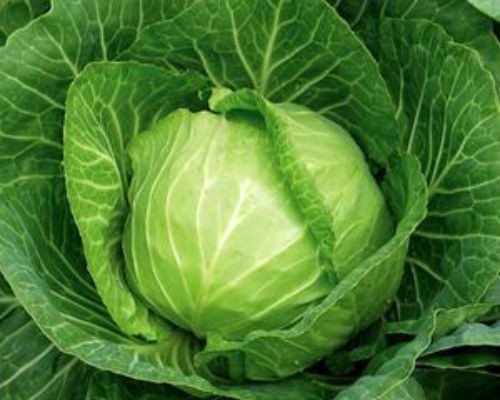 С
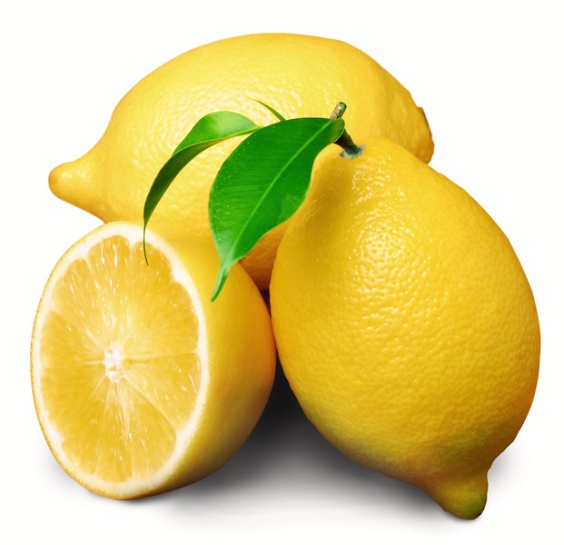 витамин
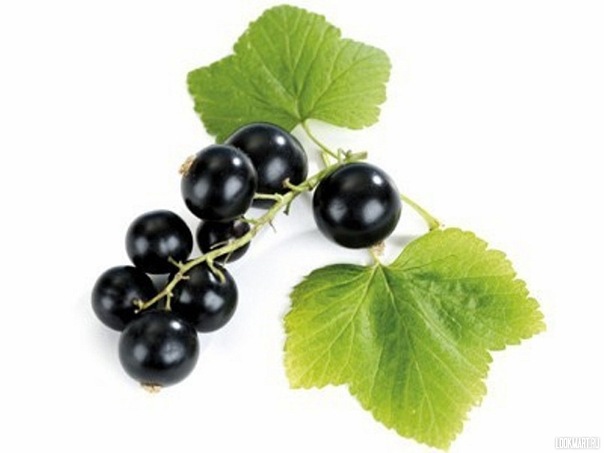 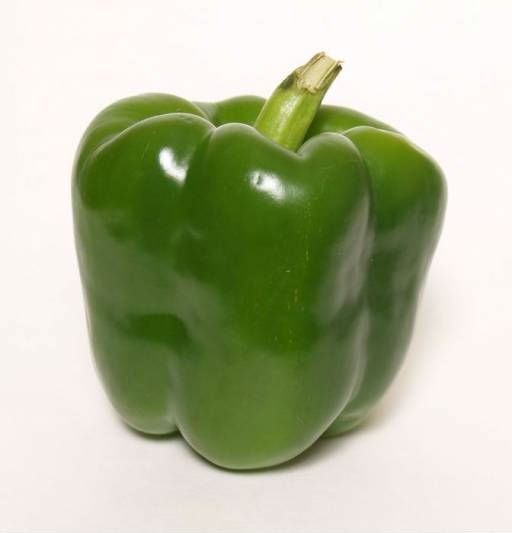 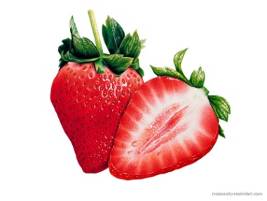 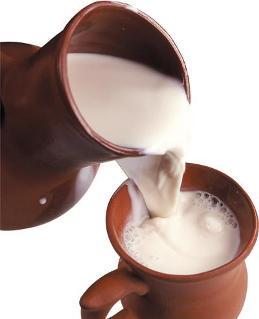 Д
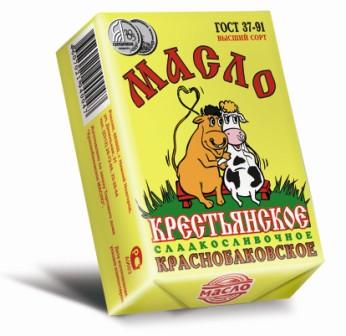 витамин
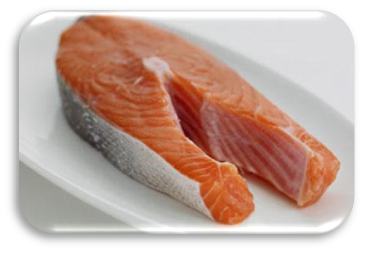 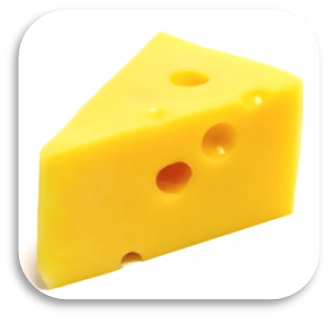 «Что полезно, а что вредно для здоровья?»
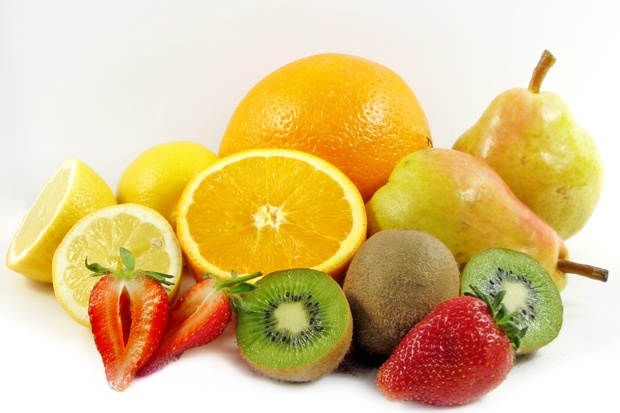 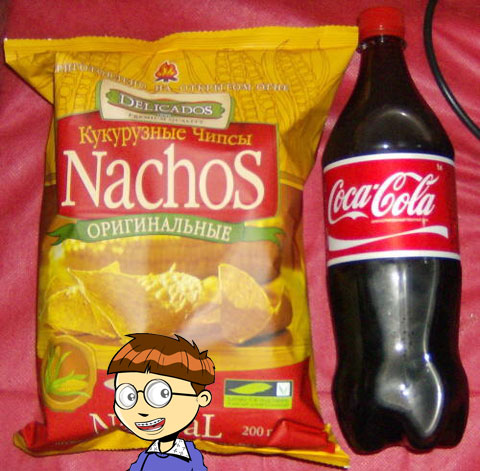 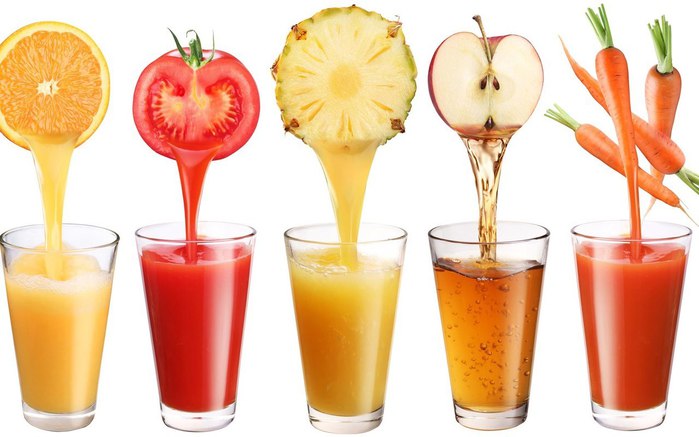